Methode12:Demoproef
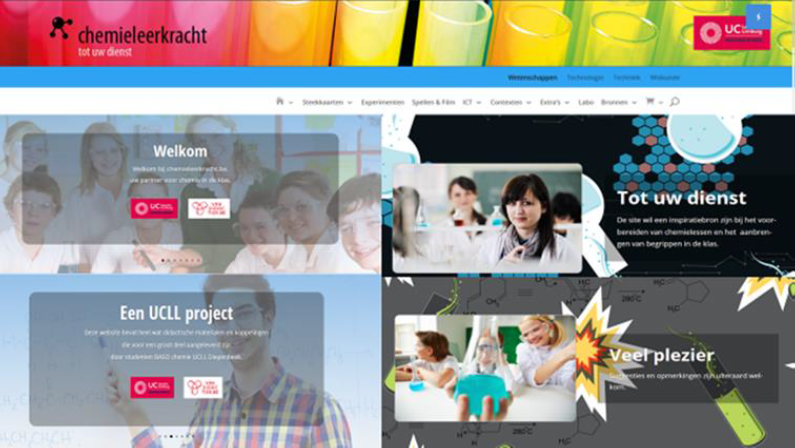 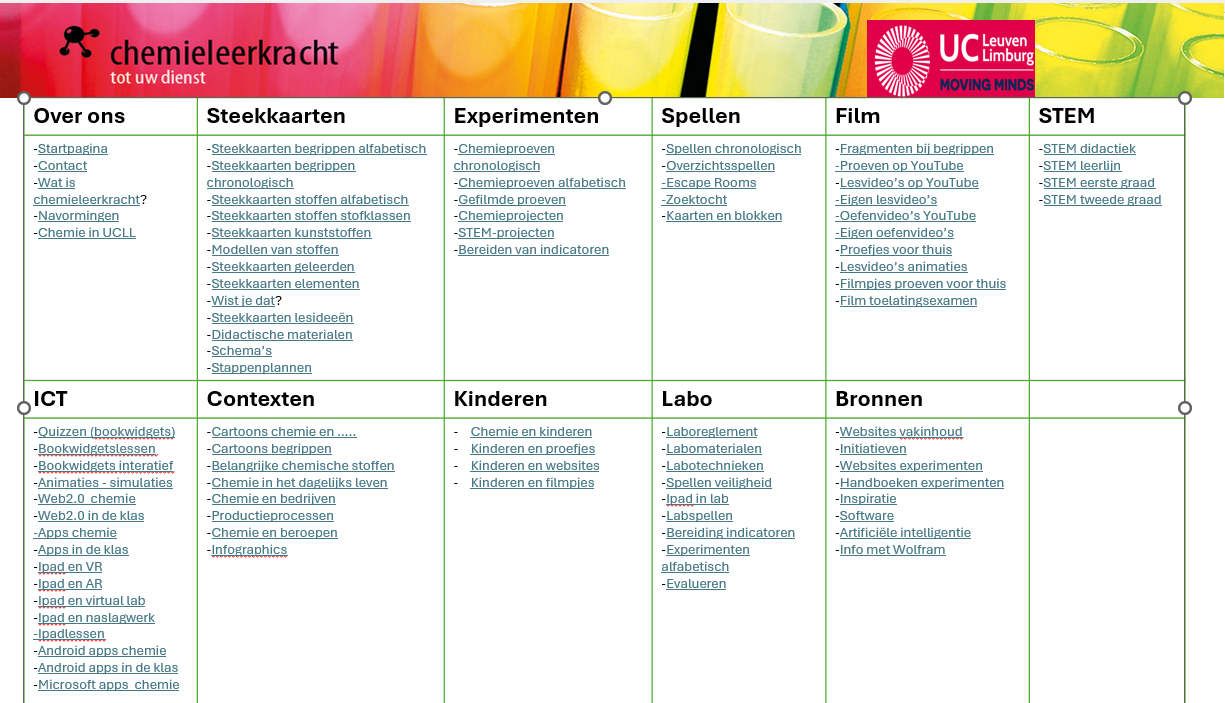 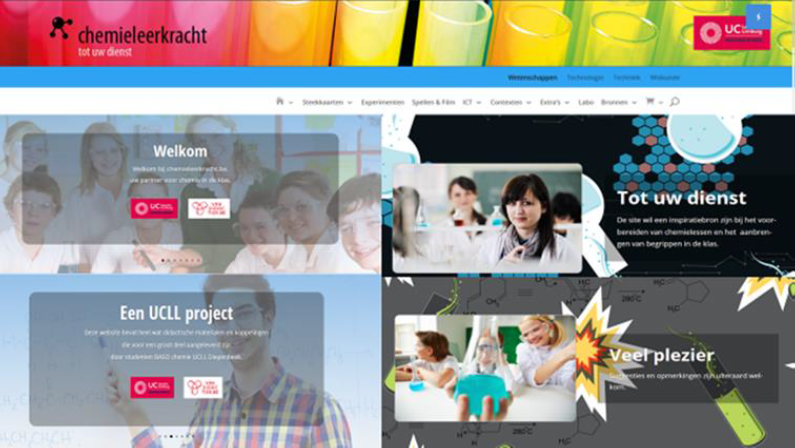 Methode12: Demoproef
KLIK
KLIK
Film= Magisch zand
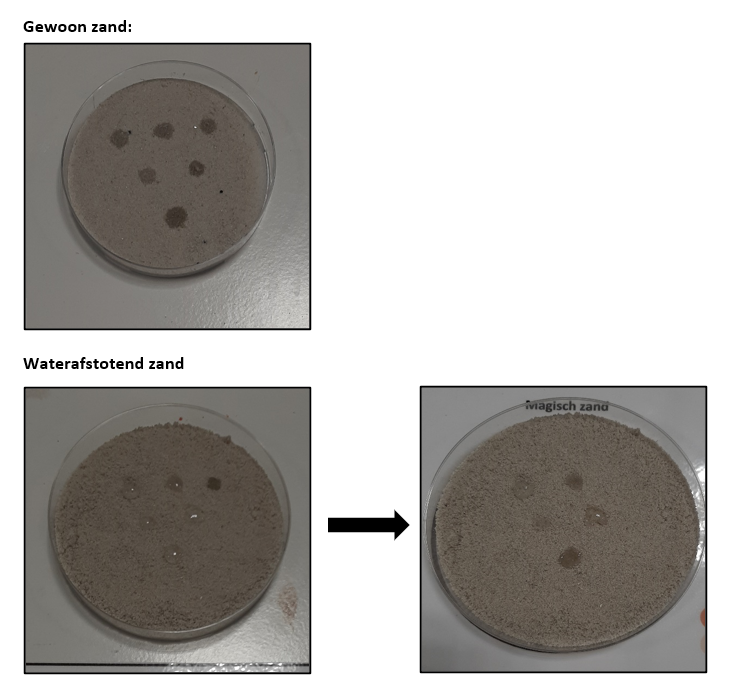 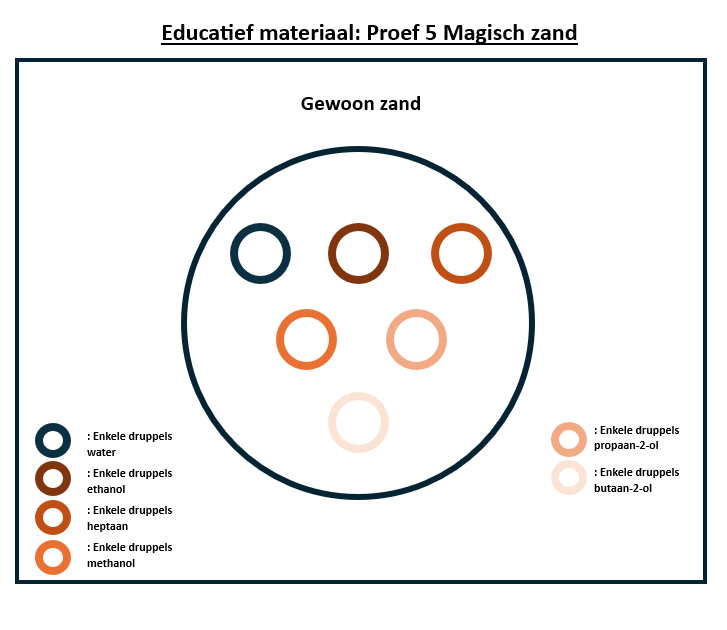 Gefilmde demoproeven
Onderwaterregen
Kleurenregen
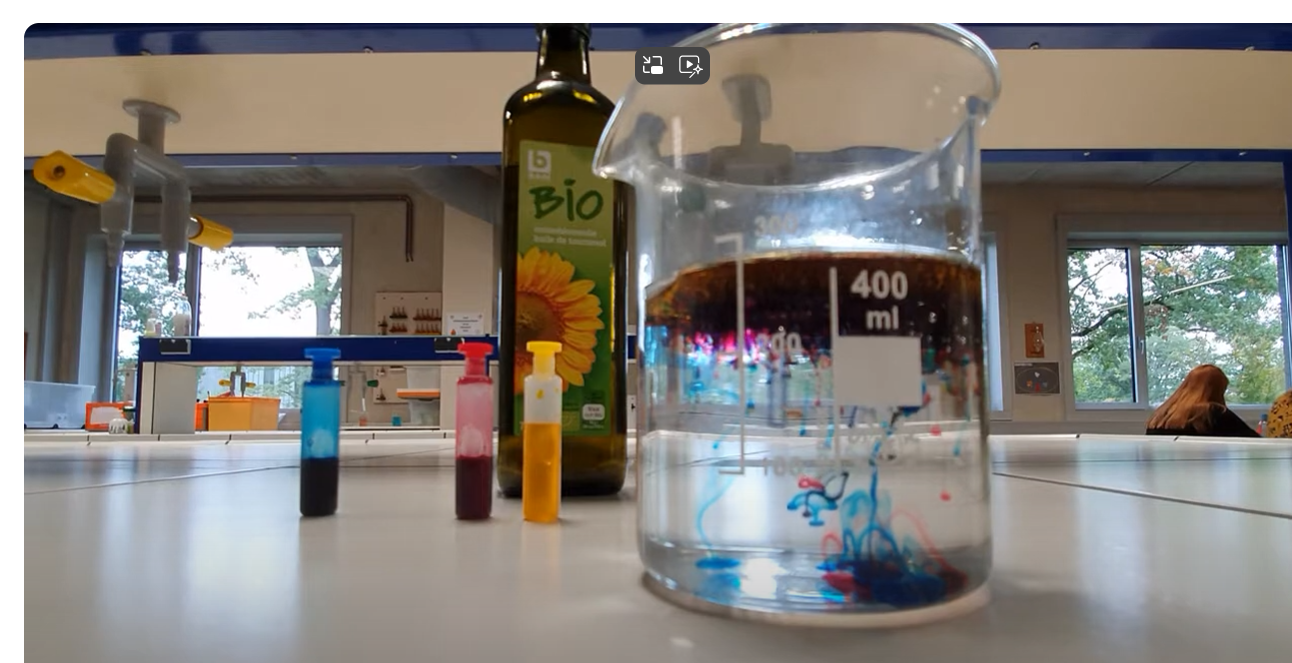 Drijvende kunst
Onbreekbare zeepbel
Bloedregen
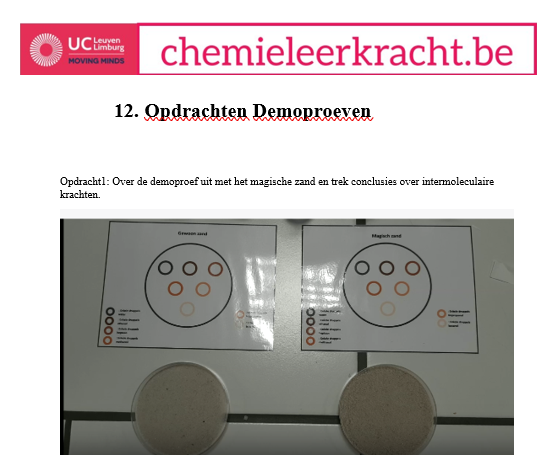 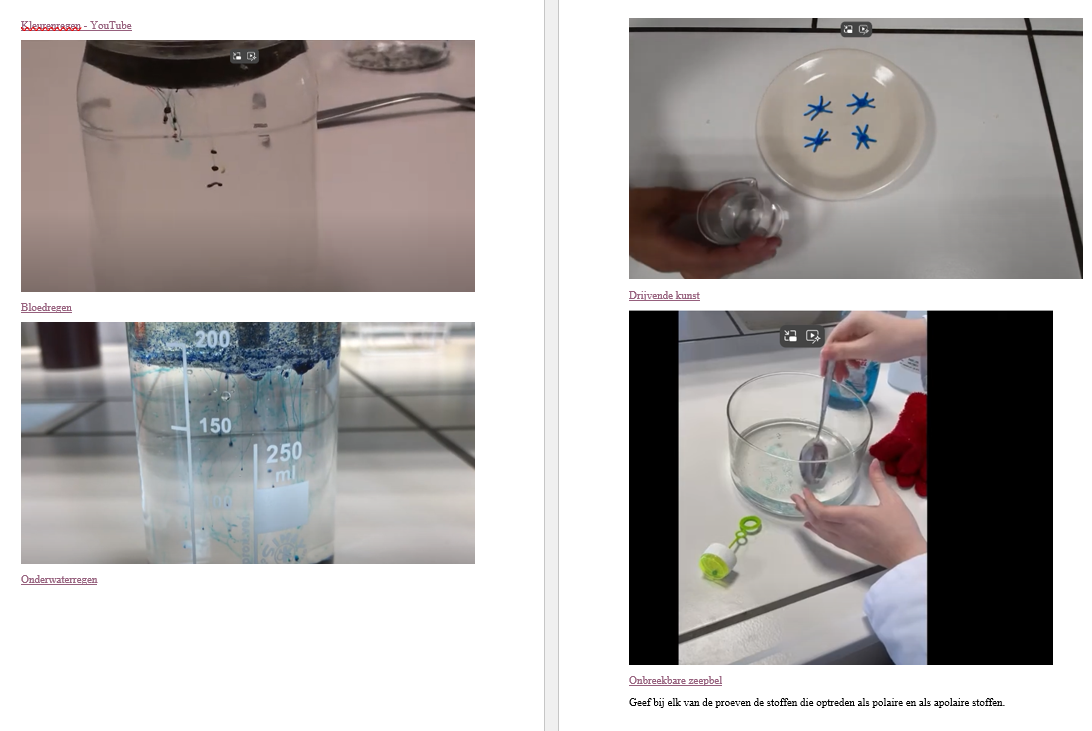